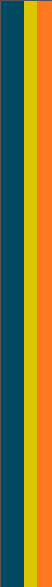 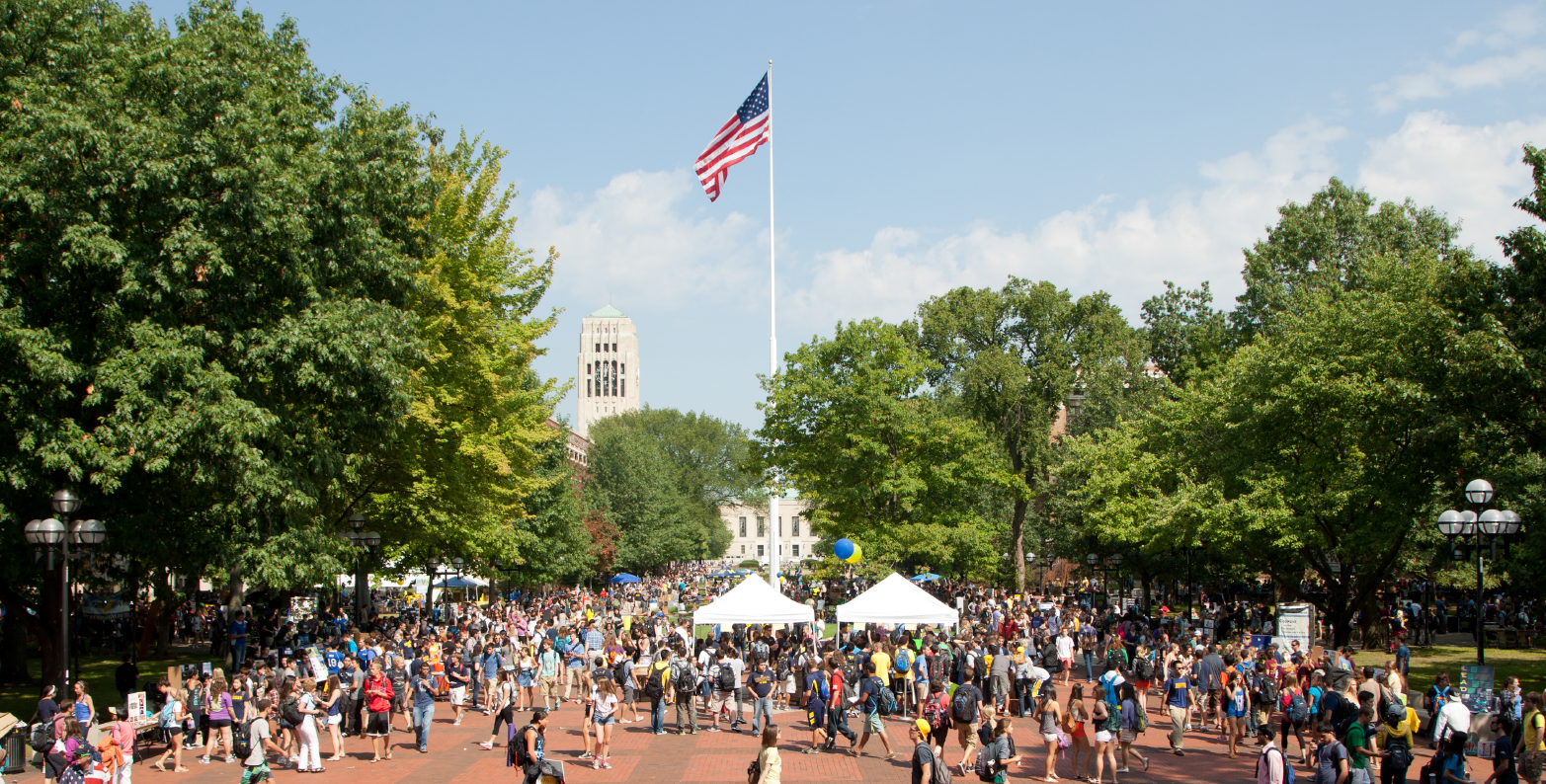 Workforce Intelligence Network
Greater Ann Arbor Region
Health Leaders Council
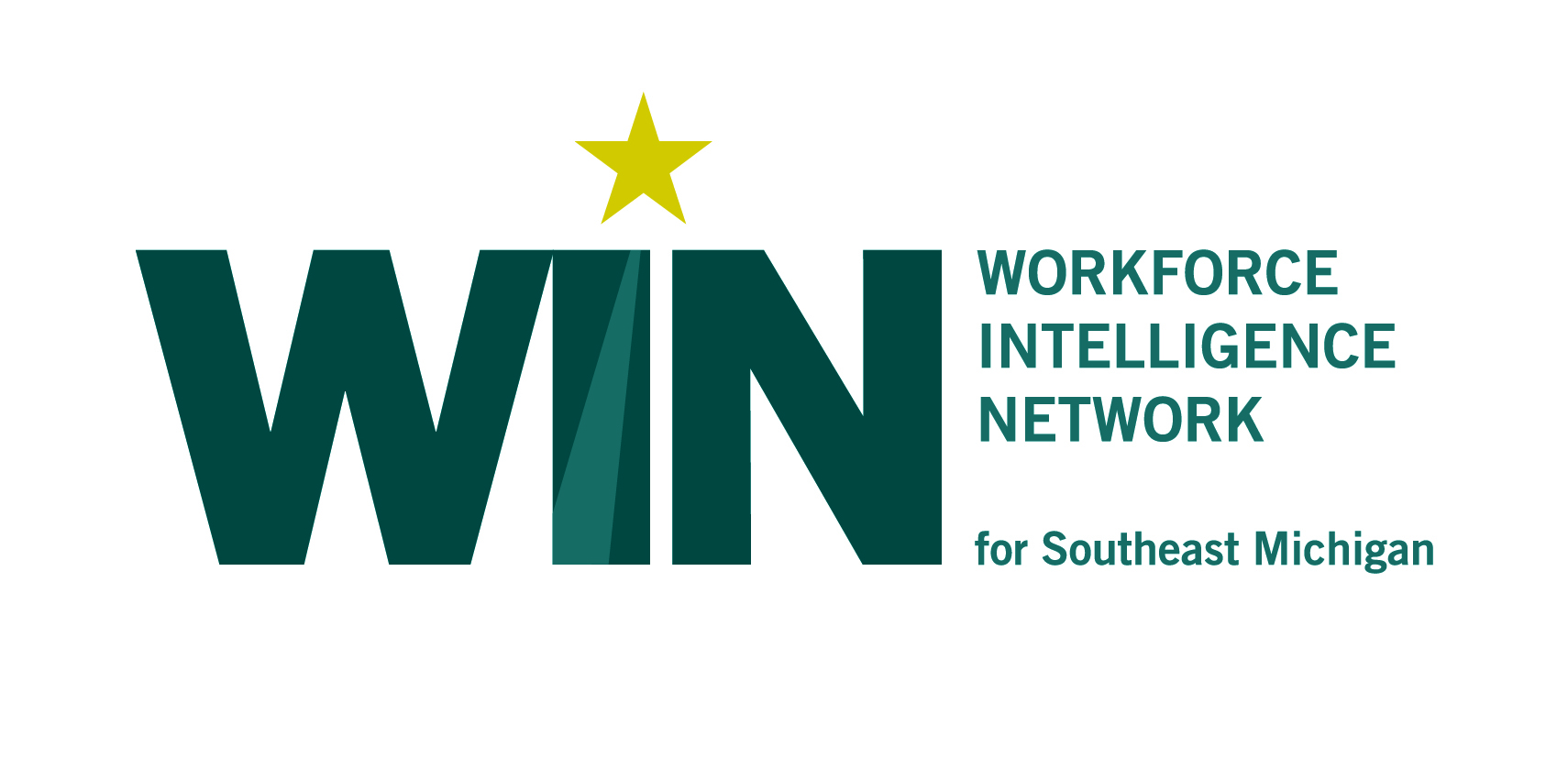 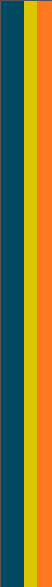 CURRENT STATE OF AFFAIRS
This data covers Region 9 RPI: Washtenaw, Livingston, Monroe, Lenawee, Jackson, and Hillsdale Counties.

2013
64,766 Region 9 job postings 
(688,700 statewide)
9.4% of job postings within the state
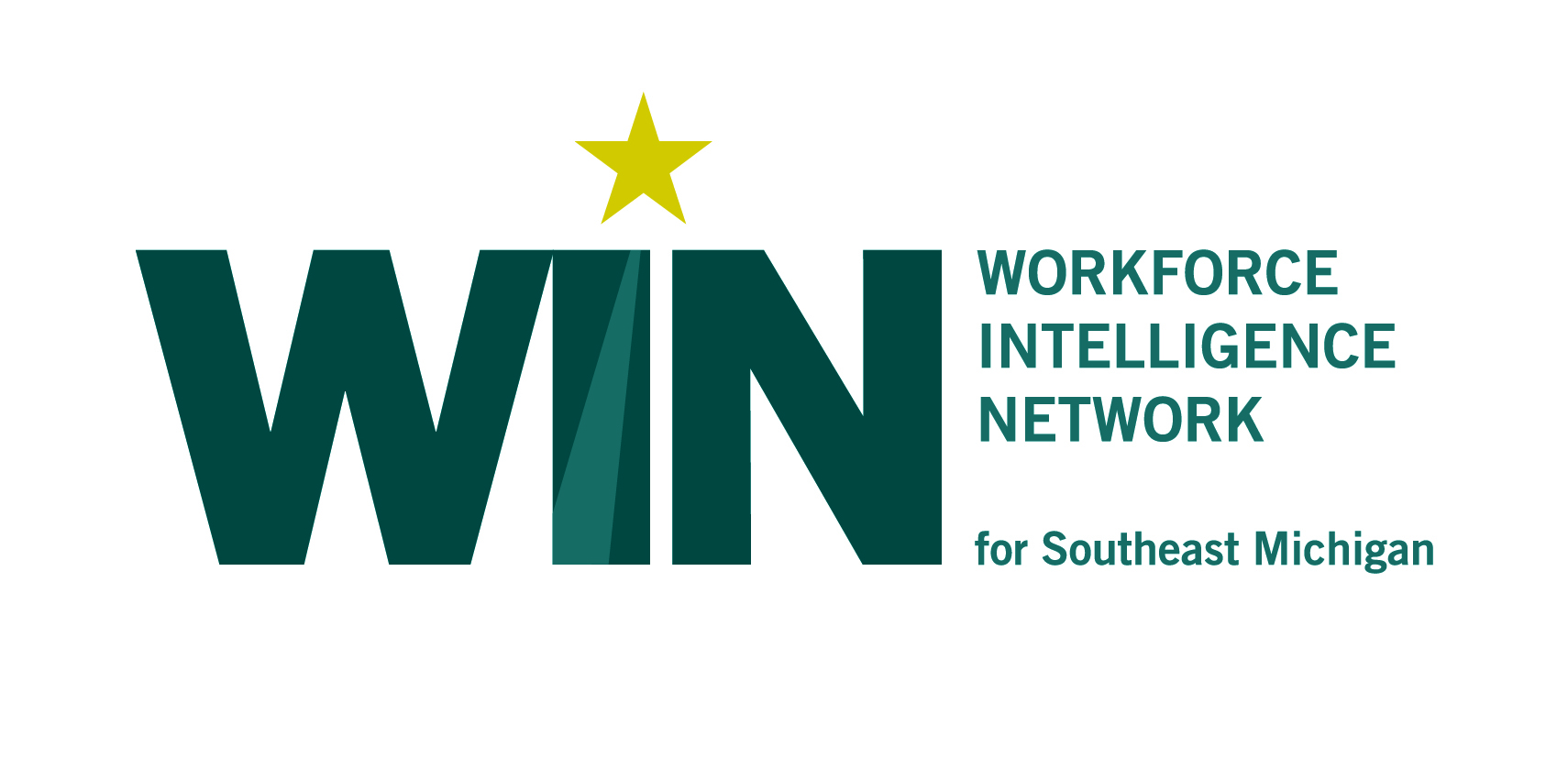 2
[Speaker Notes: An overview of what Region 9 looks like and comparison to state.
WIN releases quarterly workforce reports for the WIN region and Region 9 and all individual counties.  WIN region reports are available by visiting www.win-semich.org.]
Region 9
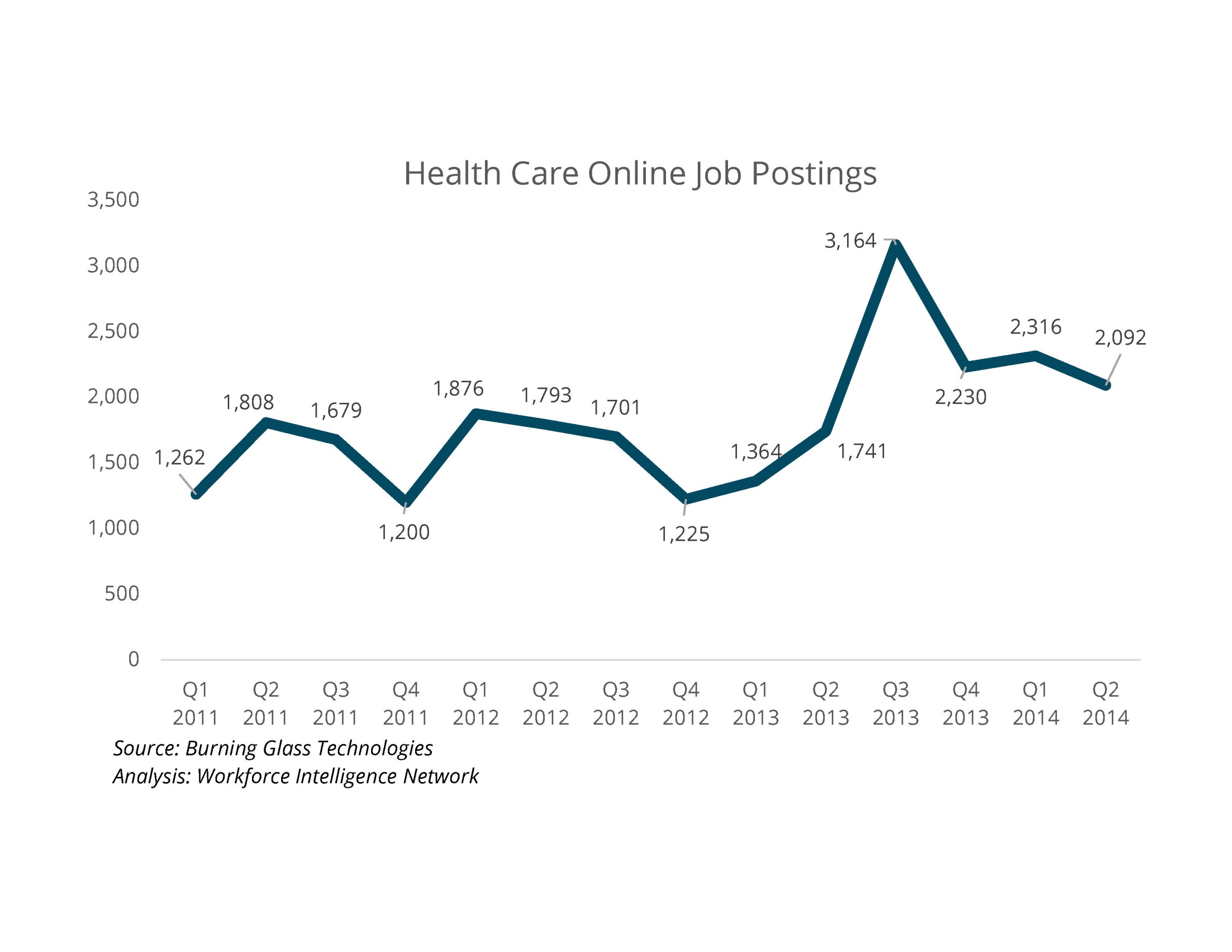 All industries across Southeast Michigan and Region 9 experienced a peak in Q3 2013.  For the past four quarters, health care jobs postings have been higher that the last 3 years.
Online job posting data according to Burning Glass Labor Insights for Q2 2014 Region 9.
3
[Speaker Notes: This information is organized by occupational clusters rather than by industry.
Online job postings
Explain Burning glass online postings data-this is by occupational cluster, not by industry.
This shows job postings in health care over time.
Health care postings have been higher in the past 4 quarters than over the past three years.  
All occupational clusters experienced a peak in Q3 2013.  This is not specific to Health care.]
Health care employment
Fast facts:
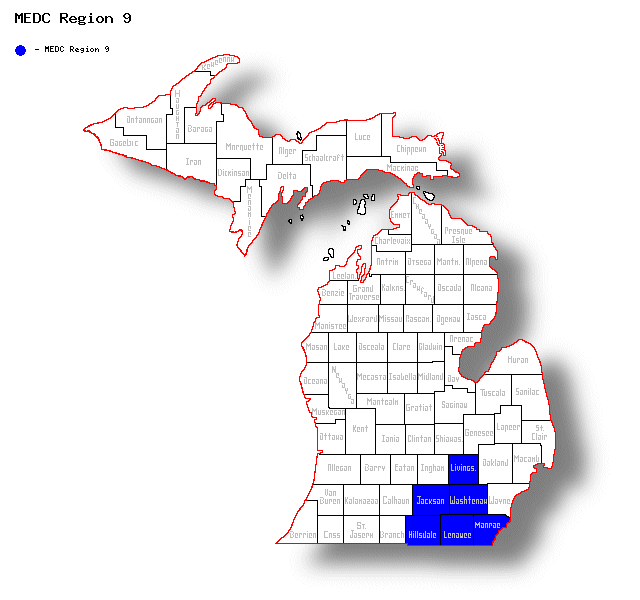 2013: Health care >46,000  employed
Gender: 80.9% females
Age: 20.9% aged 55+, 45.3% aged 45+
Top jobs-Employment
Registered nurses (10,902)
Nursing assistants(4,993)
Home health aides (3,148)
Data source: EMSI complete employment
[Speaker Notes: Educational services might be skewing the data slightly.  When Burning Glass sees University in a posting, some of these postings may be put into the educational services bucket.]
Top jobs in demand in Region 9(5/25/2014-8/22/2014)
Source: Burning Glass Technologies
[Speaker Notes: Of the top 15 jobs in demand, there are two health care related occupations included.
Can anyone give insight regarding why medical and health services managers are included?  Is this a shift?  Why?]
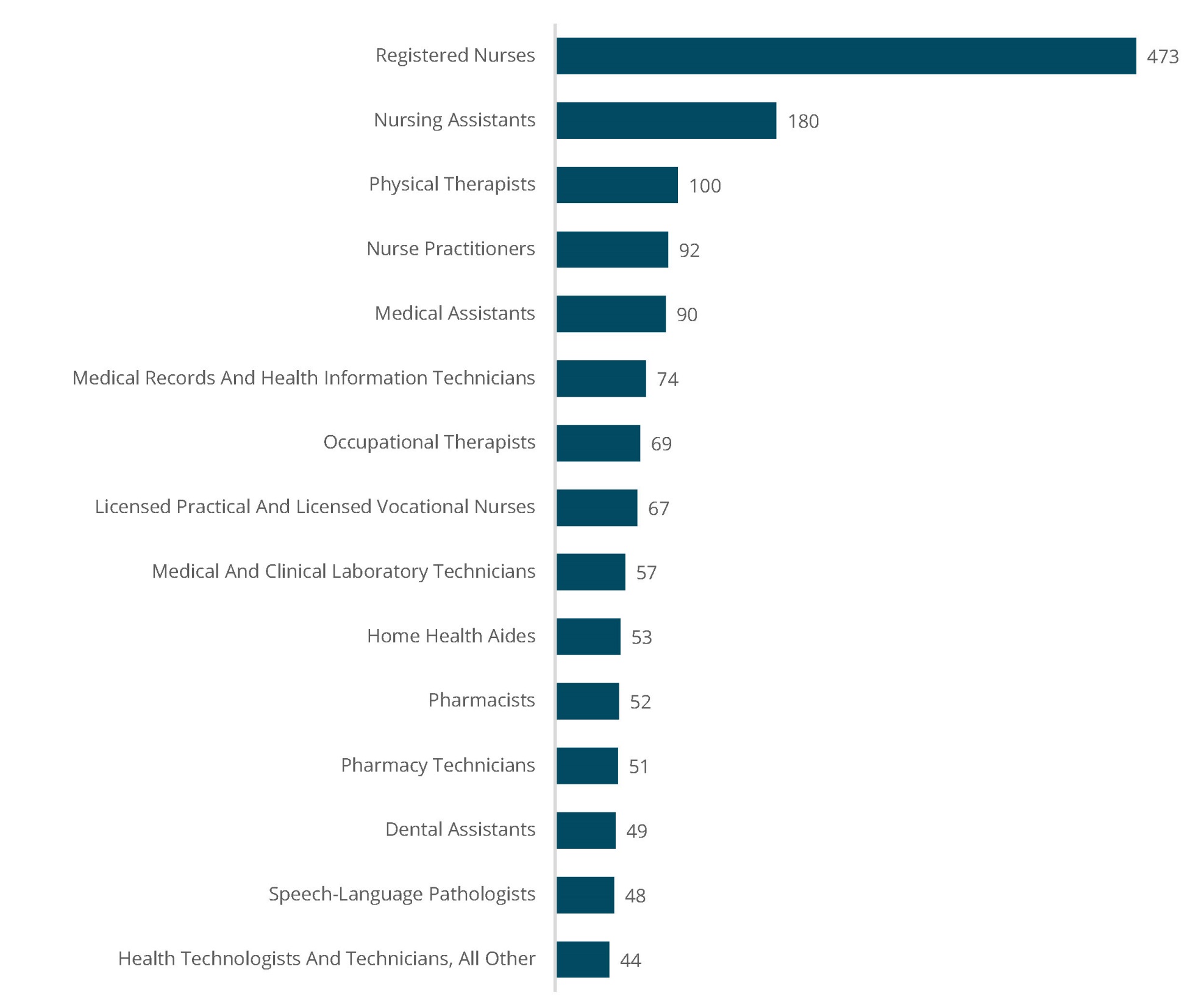 Top 15 Health Care Occupations in Demand- Region 9 Q2 2014
6
Region 9 job postings, Burning Glass Labor Insights
Region 9 Q2 2014 Health Care Educational Attainment
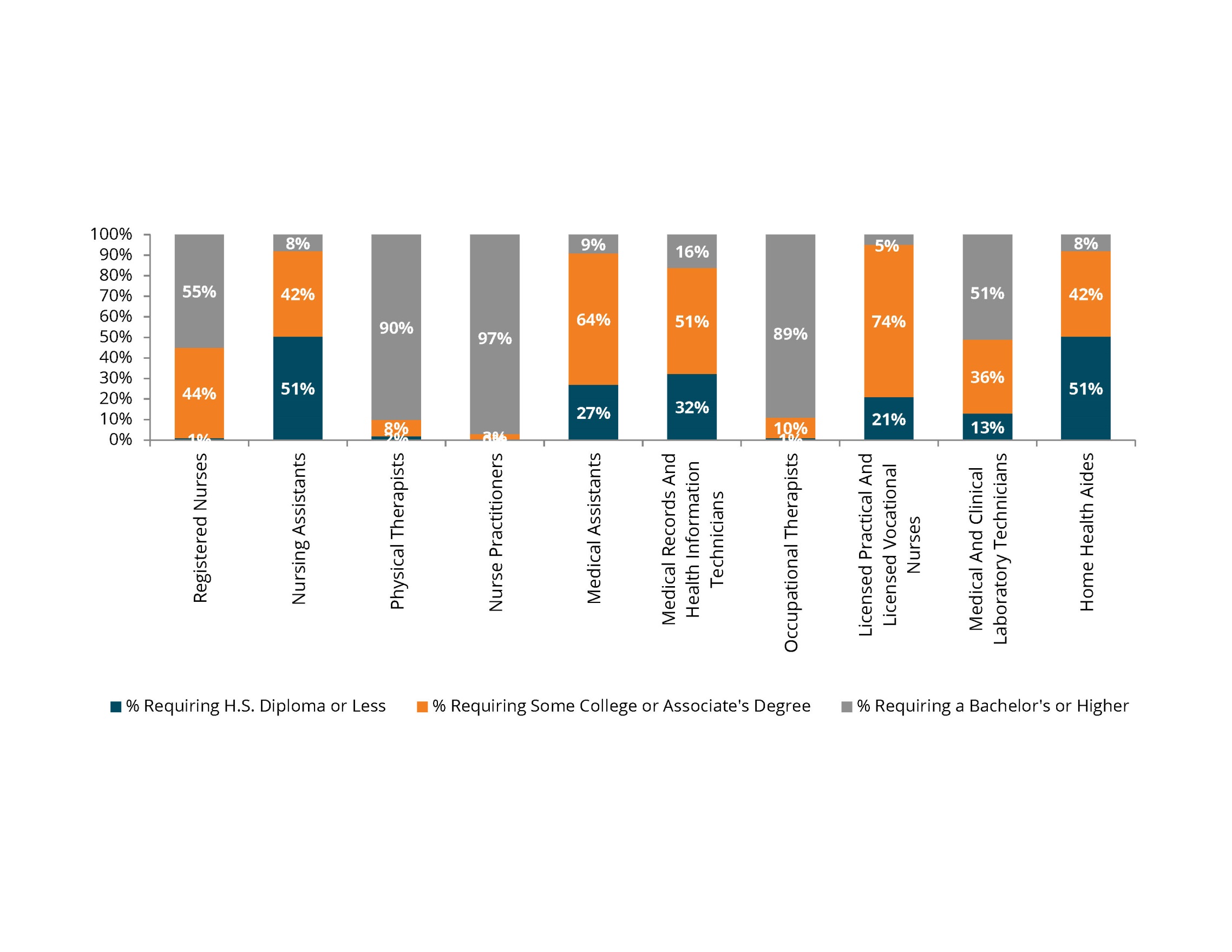 Top 10 Jobs in Demand according to Burning Glass Labor Insights.  Data acquired from Economic Modeling Specialists, Inc. Data is for Q2 2014 Region 9.
7
[Speaker Notes: Call out the 44% need for associate degree registered nurses.  How many of them still accept assoc degree RN’s?

Do you see anything different in your requirements for these positions?]
Health care demand by county-(Q2 2014)
Source: Burning Glass Technologies
[Speaker Notes: Washtenaw county consistently has the highest numbers of postings.]
College completions (Selected programs in all regional colleges)
Data source: EMSI
[Speaker Notes: Where are you finding talent/hiring from? In the region? Outside the region?]
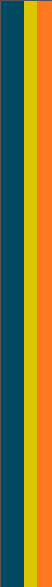 CURRENT STATE OF AFFAIRS (MI data)
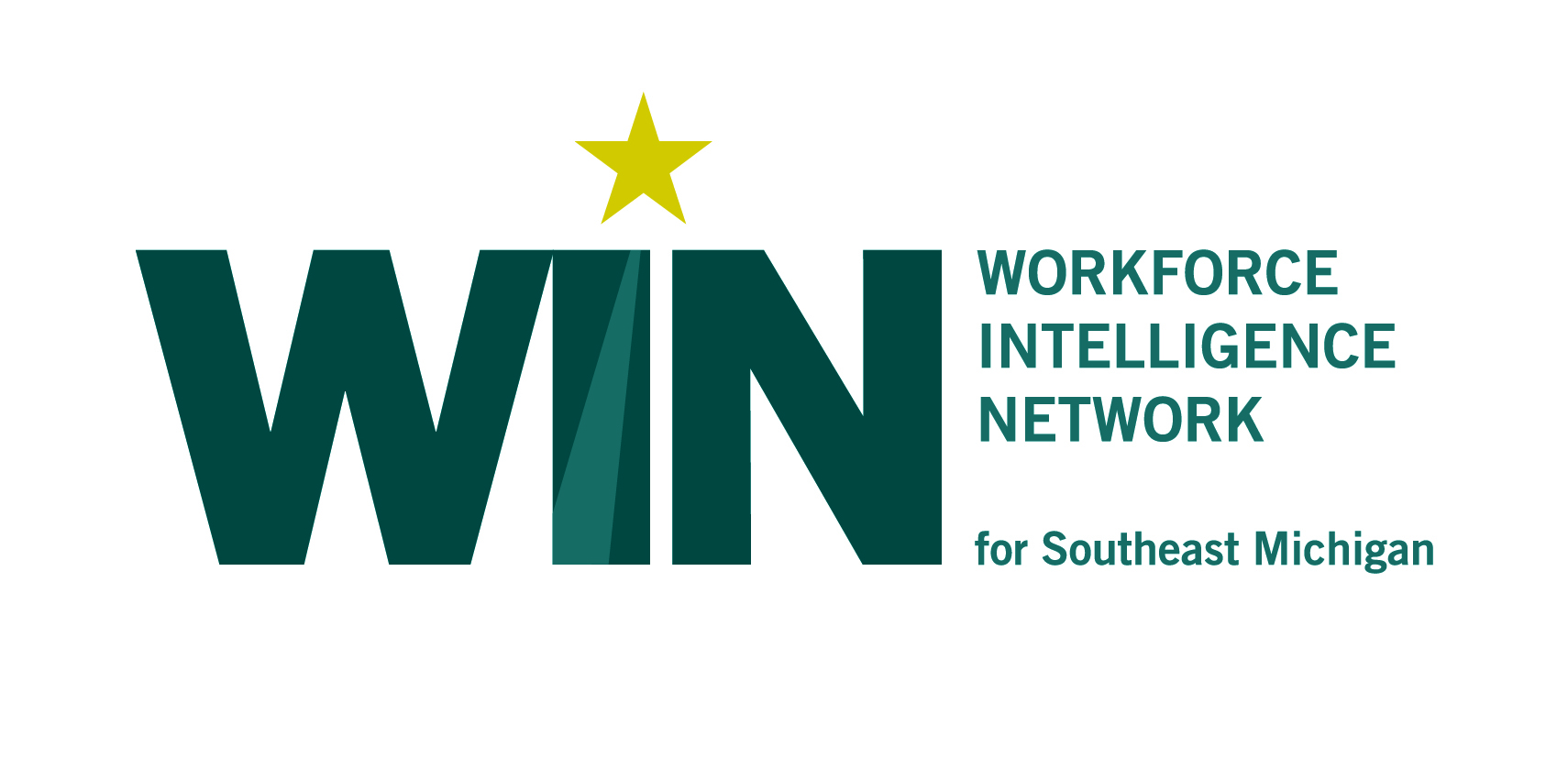 10
[Speaker Notes: New graduates cannot possibly fill all of the open positions. Demand is 2.4 times higher (healthcare) than the need.]
Want more data?
http://www.win-semich.org


Contact:
Tricia.walding@WIN-SEMICH.ORG
734-552-6710